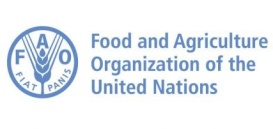 За додатковою інформацією по цій тематиці звертайтеся до Посібника ФАО для ветеринарних лікарів за посиланням: http://www.fao.org/3/i7330uk/I7330UK.pdf

КОНТАКТИ:
Державна служба України з питань безпечності харчових продуктів та захисту споживачів
Адреса: вул. Б. Грінченка, 1, м. Київ, 01001
Тел.: +380442791270
e-mail:  head@consumer.gov.ua
Web: http://www.consumer.gov.ua/
Цілодобова "гаряча лінія":
044 364 77 80   
050 230 04 28

Регіональний проект технічної допомоги Продовольчої та Сільськогосподарської  Організації Об'єднаних Націй (ФАО): «Посилення регіональної готовності, заходів профілактики та боротьби з заразним вузликовим (нодулярним) дерматитом  в Білорусі, Молдові та Україні».
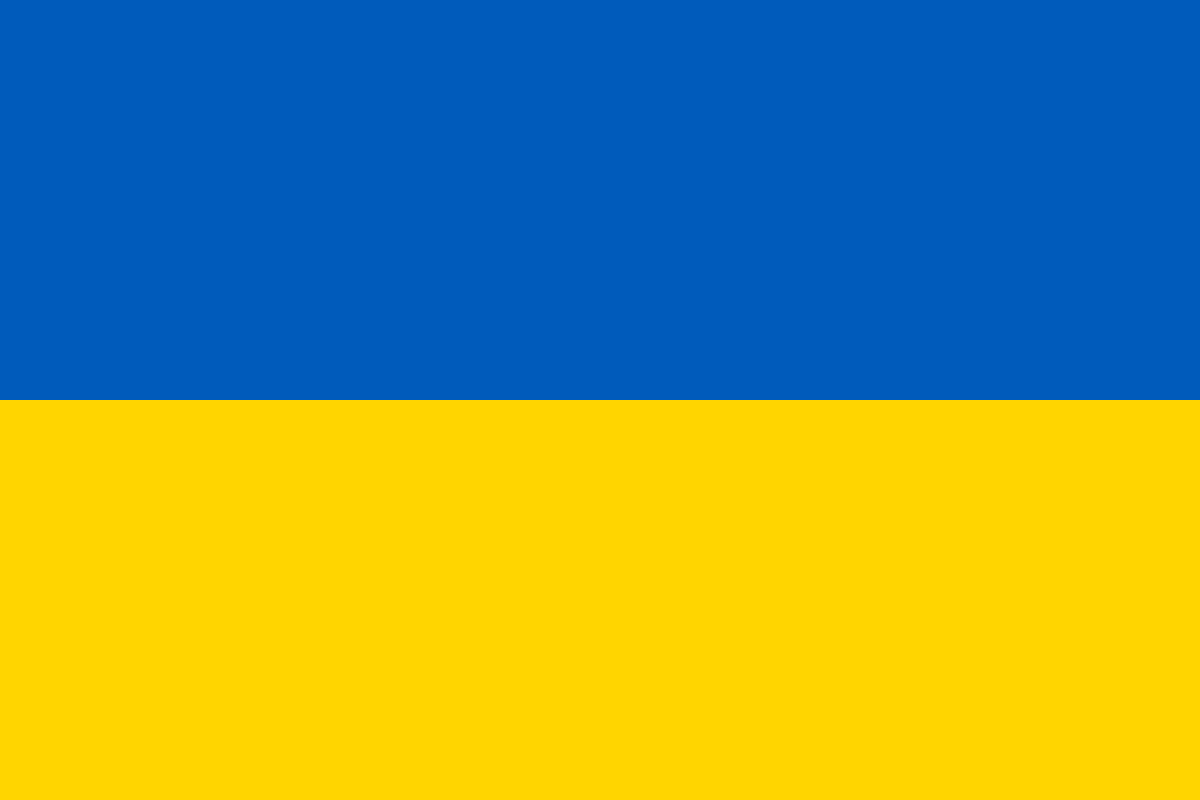 Заразний вузликовий
(нодулярний) дерматит ВРХ
Виразки на місці ураження вимені © BFSA/Цвятко Александров
Як Ви можете захистити свою ферму?
Специфічного лікування не існує, єдина профілактика - вакцинація.
Формування імунітету займає 3 тижні після вакцинації, однак слід пам’ятати, що вакцинація в Україні заборонена. 
Вакцинація в Україні може бути застосована  лише  за рішенням Державної надзвичайної протиепізоотичної комісії при Кабінеті Міністрів України. 
Закуповуйте худобу тільки у надійних постачальників. Нові тварини мають бути оглянуті  до перевезення та по прибутті і мають бути поміщені під карантин (тобто окремо від стада) на період 28 днів. Під час  спалаху в регіоні не вводьте нових тварин до свого стада. 
Регулярно використовуйте надійний репелент шляхом  змочування, обприскування або точкового використання, оскільки комахи, які харчуються  ураженими відмерлими клітинами, передають вірус здоровим тваринам
Застосовуйте заходи, направлені на знищення стаціонарних ареалів мешкання комах.
Скоротіть кількість відвідувачів ферми до мінімуму. 
При постановці тварин на стійлове утримання після закінчення випасу проводьте обов’язковий клінічний огляд тварин та профілактичну дезінсекцію тваринницьких приміщень.
ДЛЯ ВЛАСНИКІВ ТВАРИН
Заразний вузликовий дерматит (ЗВД)
Вражає лише велику рогату худобу та буйволів.
Не проявляється у людей.
Сезонні спалахи захворювання найчастіші в теплий період року, при найбільшій активності комах. 
Завдає значних збитків через різке падіння надоїв молока, проблеми із відтворенням, аборти, ураження шкіри, зниження ваги, а інколи падіж тварин.
Додаткові втрати, викликані обмеженнями на переміщення ВРХ та торгівлю.
Як виглядає ЗВД?

В інфікованих тварин спостерігають:
Високу температуру, втрату апетиту та зниження надоїв.
Тверді круглі вузлики на шкірі розміром 1-5 см (зазвичай спочатку проявляються на голові та шиї). У довгошерстої ВРХ їх важко виявити, за виключенням випадків, коли шкіра волога або при прощупуванні.
Нодул може бути як декілька (легка форма), так і дуже багато, з ураженням всього тіла (тяжка форма).
Вузлики можуть зникнути з часом але, як правило, центр ураження відлущується, залишаючи глибокі виразки, які приваблюють комах.
Виразки на морді, губах, всередині носової та ротової порожнини.
Виділення з очей та носа і надмірне слиновиділення.
Збільшення лімфатичних вузлів.
Майте на увазі, що деякі заражені тварини можуть не проявляти жодних клінічних ознак!
Лікування
Ефективного лікування ЗВД не існує.
Кожные поражения  со струпьями, язвами и рубцами © BFSA/Цвятко Александров
Слідкуйте за своєю ВРХ та повідомляйте про підозрілі випадки
Під час спалаху чи в зонах ризику появи ЗВД тварин варто перевіряти щоденно.
При підозрі на ЗВД переміщення ВРХ має бути негайно призупинене.
При перших підозрах негайно повідомляйте   Держпродспоживслужбу (044-364-77-80, 050-230-0428) або територіальні органи Держпродспоживслужби за місцем реєстрації  господарства, які  мають вжити заходів для попередження подальшого розповсюдження хвороби.
Сильно уражена худоба, значна кількість нодул © BFSA/Цвятко Александров
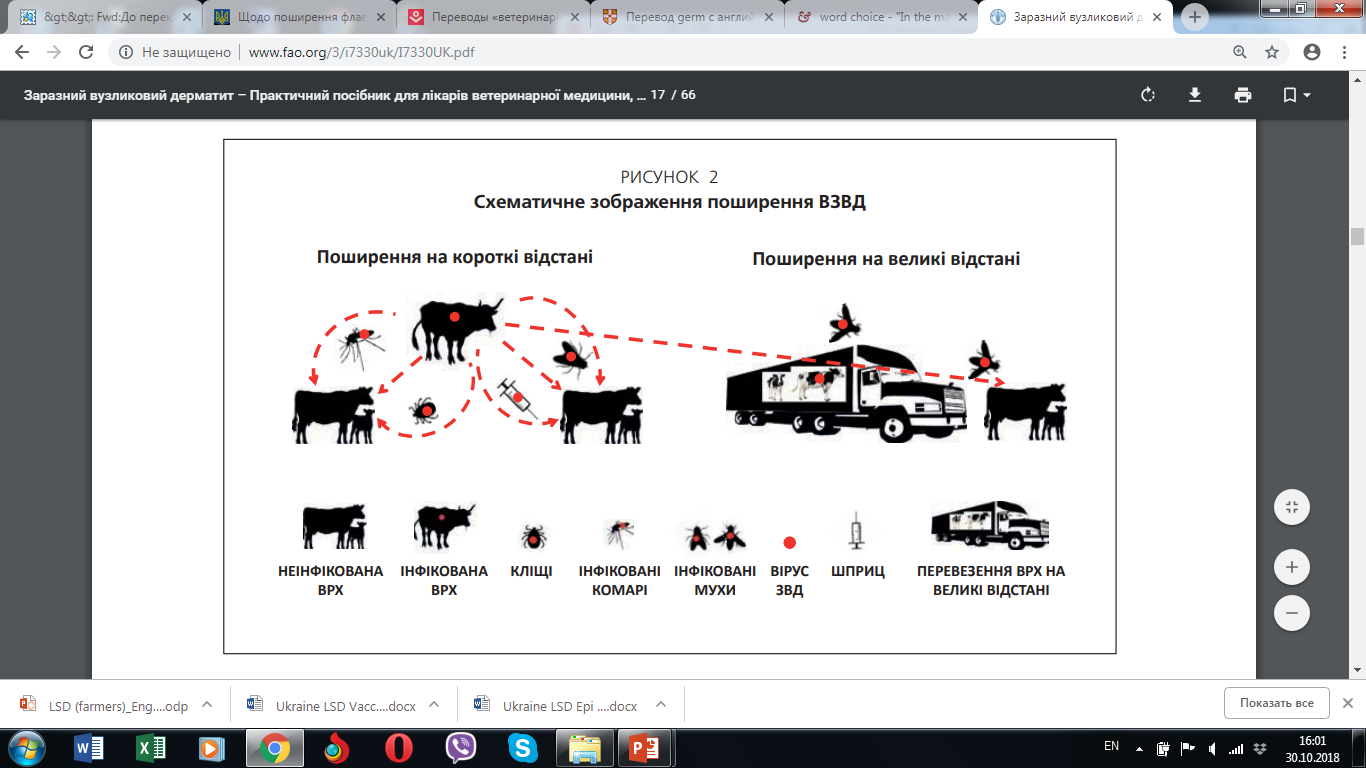 Як можуть заразитися ваші тварини?
В основному при укусах комах, таких як комарі, мухи, оводи, а також кліщів.
При перевезенні зараженої худоби з неблагополучних регіонів.
Також можливе через спільні системи поїння чи годівниці, молоко, сперму (природне та штучне осіменіння), ветеринарні процедури (якщо застосовують багаторазові голки ) та прямий контакт.
Схематична ілюстрація розповсюдження нодулярного дерматиту ВРХ